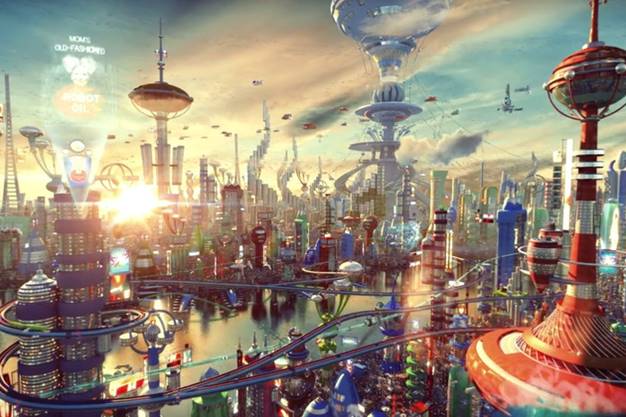 [Speaker Notes: 1]
[Speaker Notes: 2]
Onze Heer Jezus Christus 
is voor ons gestorven opdat wij, 
of we nu op aarde zijn of gestorven zijn, samen met hem zullen leven. 
Dus troost elkaar en wees elkaar tot voorbeeld, zoals u trouwens al doet.’
[Speaker Notes: 3]
+ 30	Jezus op aarde
[Speaker Notes: 4]
+ 30	Jezus op aarde 
 
+ 50	Tessalonicenzen
[Speaker Notes: 5]
+ 30	Jezus op aarde 
 
+ 50	Tessalonicenzen  
 
70		Jeruzalem verwoest
[Speaker Notes: 6]
+ 30	Jezus op aarde 
 
+ 50	Tessalonicenzen  
 
70		Jeruzalem verwoest
		de wereld is Gods paleis
[Speaker Notes: 7]
Onze Heer Jezus Christus 
is voor ons gestorven opdat wij, 
of we nu op aarde zijn of gestorven zijn, samen met hem zullen leven. 
Dus troost elkaar en wees elkaar tot voorbeeld, zoals u trouwens al doet.’
[Speaker Notes: 8]
Doop =
[Speaker Notes: 9]
Doop = 
 
 	nieuw leven
[Speaker Notes: 10]
Doop = 
 
 	nieuw leven 
 	onder Gods zegen
[Speaker Notes: 11]
Doop = 
 
 	nieuw leven 
 	onder Gods zegen
	ook voor kinderen
[Speaker Notes: 12]
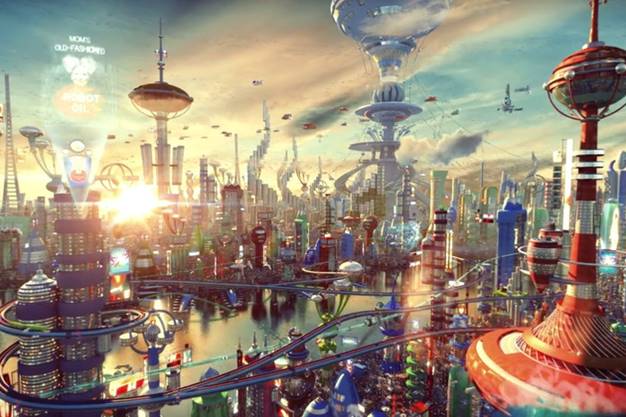 [Speaker Notes: 13]
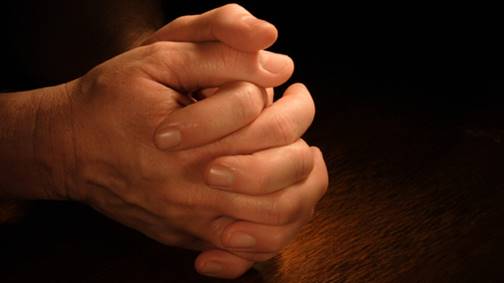 [Speaker Notes: 14]